исследовательская работаОн зевает… Я зеваю?! Мы зеваем!
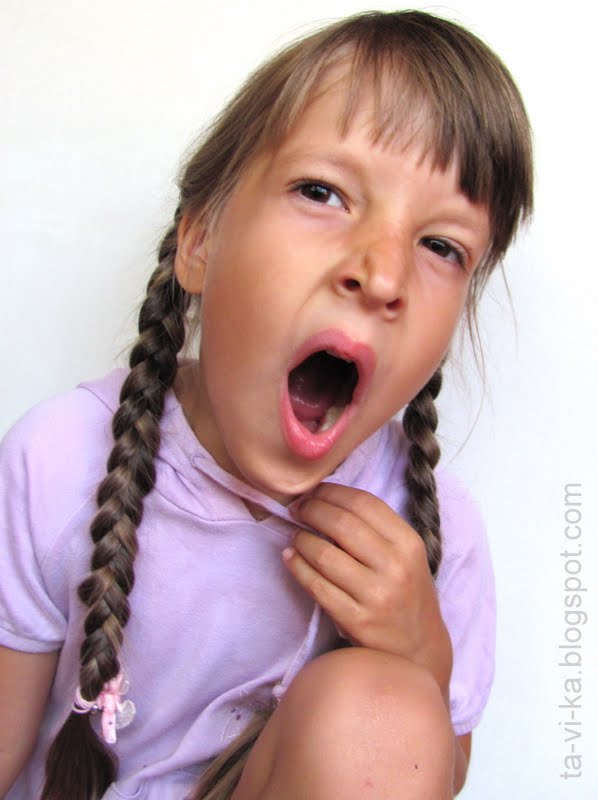 Выполнили: ученики 1 «А» класса МБОУ «Зыковской СОШ» Гуринович Полина, Ковешников Илья
Руководитель проекта: А.Р. Дудкина
учитель начальных классов
Цель:
Выяснить, в чем польза зевания и почему зевота заразительна.
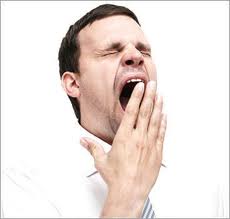 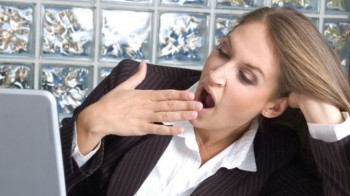 Гипотеза
Человек зевает, когда хочет спать и зевота заразительна.
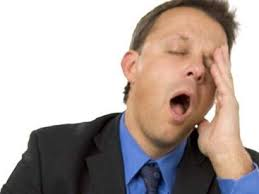 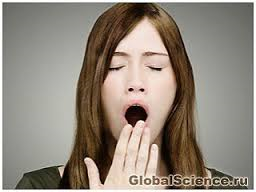 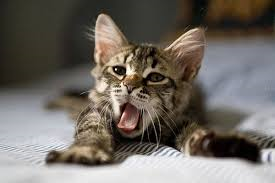 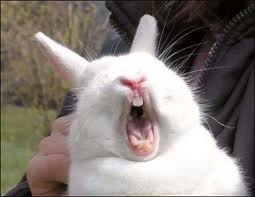 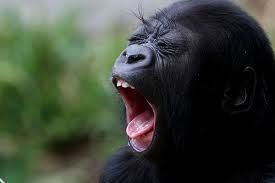 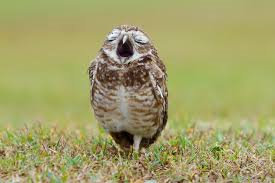 Зевота – важный физиологический процесс.
Мы зеваем…
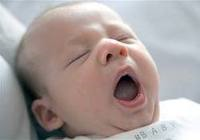 Когда хотим спать


Когда нам не интересно


Когда в помещении душно
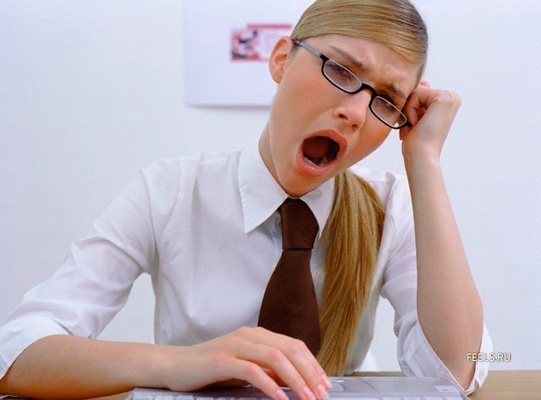 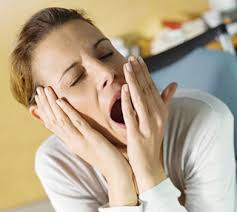 МЫ ЗЕВАЕМ …
Когда наш мозг много работал, перегрелся и устал.

Когда мы просыпаемся утром, наш мозг надо взбодрить, организовать в него приток крови.

Когда нам скучно, хочется спать, но надо сохранять бодрость.

Когда в помещении застоявшийся воздух и не хватает кислорода.

Когда нам предстоит какое-то испытание и надо мобилизовать все свои силы.
При активном вдохе и выдохе (зевоте) происходит охлаждение мозга и насыщение его кислородом
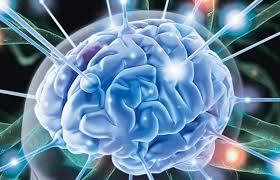 Заразительность зевоты
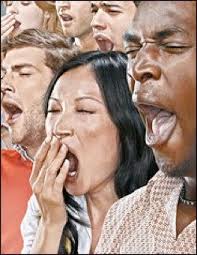 Результаты опроса:
Результаты опроса первоклассников нашей школы
ОПЫТ С РИСУНКОМ
15 из 19 человек не удержались от зевоты
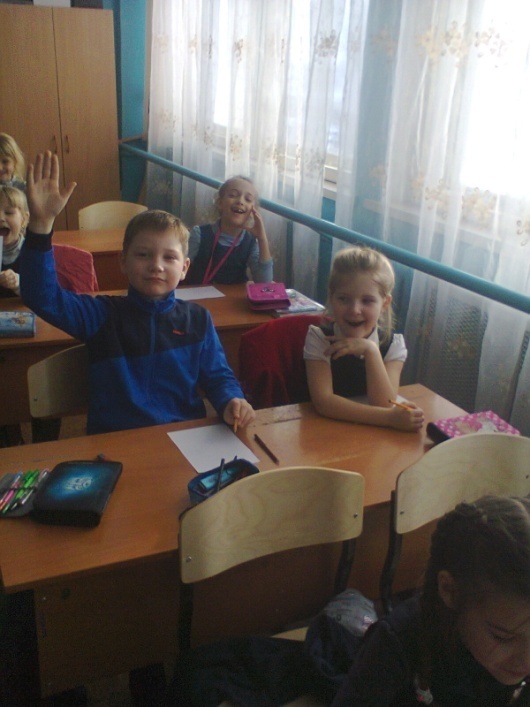 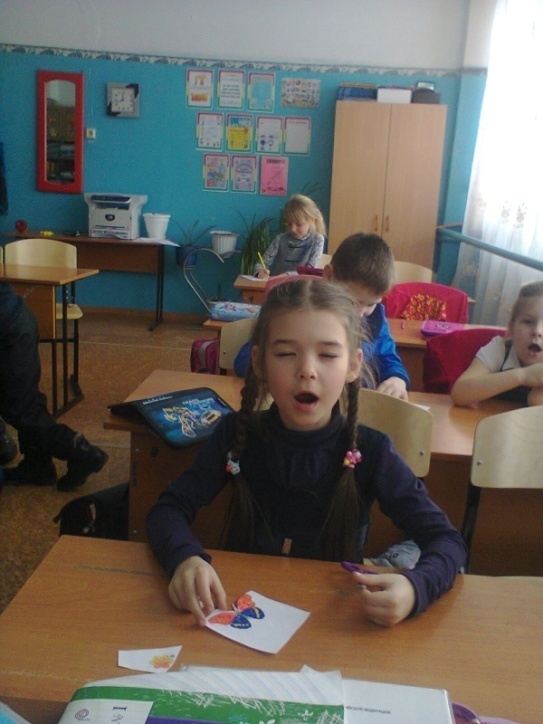 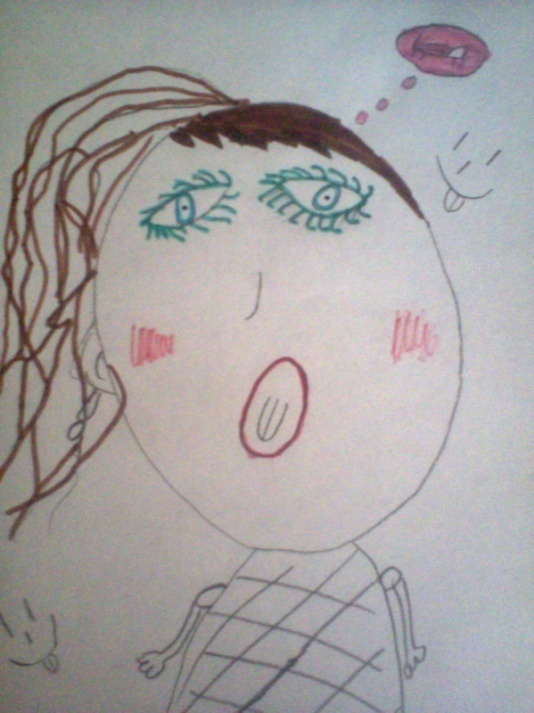 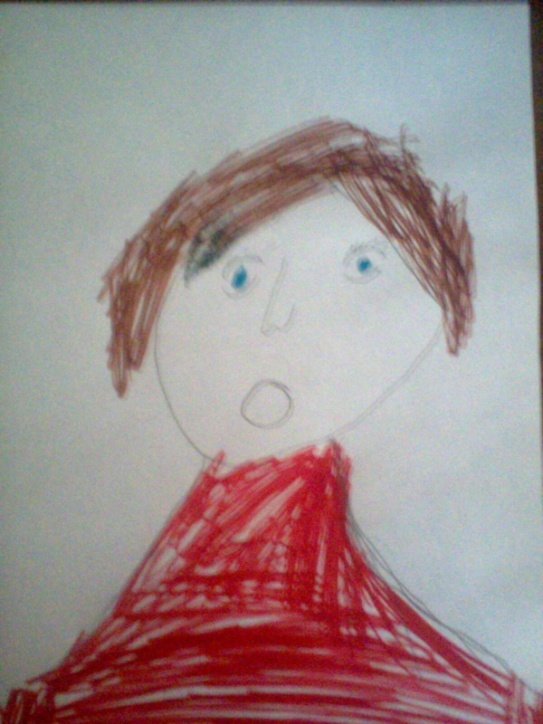 ВЫВОД:
ЗЕВОТА – 			ЭТО ПОЛЕЗНЫЙ 		И НУЖНЫЙ ЧЕЛОВЕКУ 		ФИЗИОЛОГИЧЕСКИЙ 			ПРОЦЕСС
Материалы:
Энциклопедический справочник медицины и здоровья. – М.: Русское энциклопедическое товарищество; ОЛМА –ПРЕСС, 2005
«Эрудит» детская энциклопедия для самых умных.
Новая детская энциклопедия» издательство «Росмэн» авторы: Фелисити Брукс, Фиона Чандлер, Филипп Кларк, Анна Клэйборн, Лиз Дэлби. 
«100 Великих легенд и мифов мира» автор - Михаил Кубеев 
Большая медицинская энциклопедия. 
Интернет сайты:
- "Зевание.ком" /baillement.com/
- www.sunhome.ru/journal/
- www.genon.ru
- shkolazhizni.ru/archive
- www.mobus.com/zdorove/
СПАСИБО ЗА ВНИМАНИЕ!